Fig. 1. The location of the Quchi (LI11) acupoint in group 1, and the non-acupoint used in group 2 (control group).
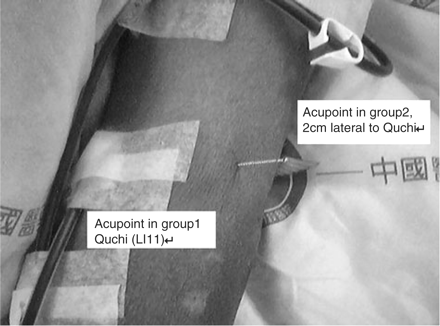 Nephrol Dial Transplant, Volume 20, Issue 9, September 2005, Pages 1912–1915, https://doi.org/10.1093/ndt/gfh955
The content of this slide may be subject to copyright: please see the slide notes for details.
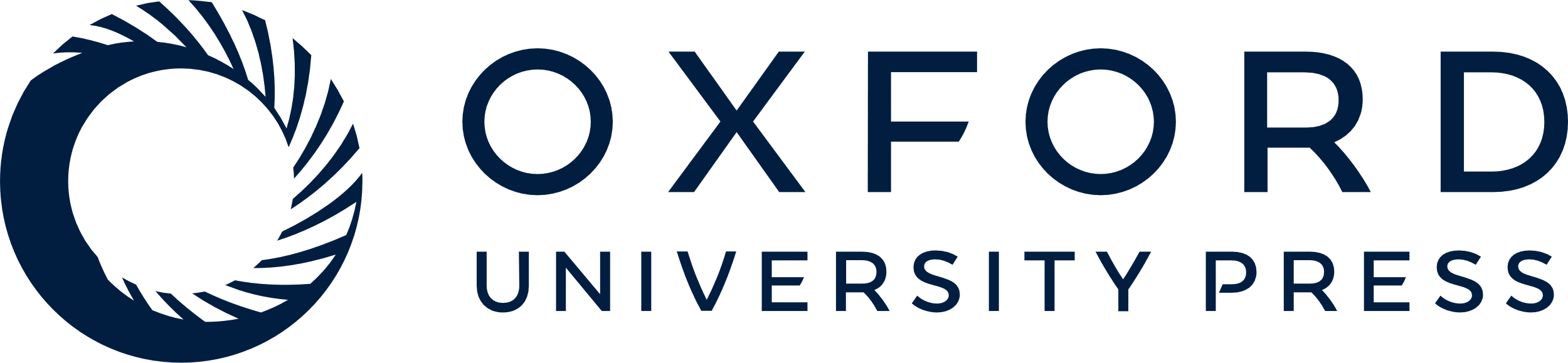 [Speaker Notes: Fig. 1. The location of the Quchi (LI11) acupoint in group 1, and the non-acupoint used in group 2 (control group).


Unless provided in the caption above, the following copyright applies to the content of this slide: © The Author [2005]. Published by Oxford University Press on behalf of ERA-EDTA. All rights reserved. For Permissions, please email: journals.permissions@oupjournals.org]
Fig. 2. The plot of mean pruritus scores before and after acupuncture and at the 3 month follow-up in groups 1 and ...
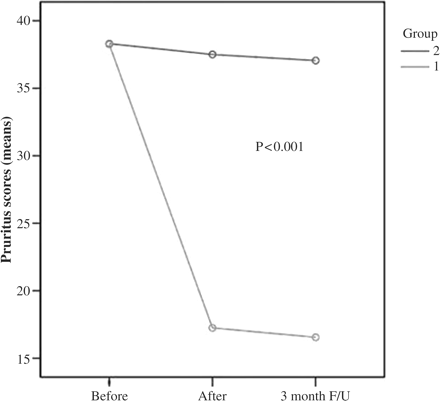 Nephrol Dial Transplant, Volume 20, Issue 9, September 2005, Pages 1912–1915, https://doi.org/10.1093/ndt/gfh955
The content of this slide may be subject to copyright: please see the slide notes for details.
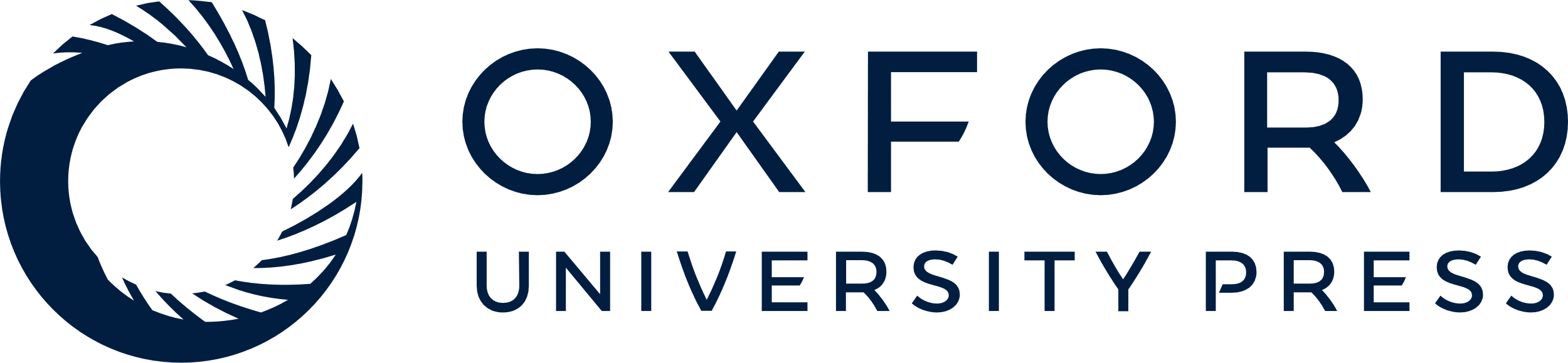 [Speaker Notes: Fig. 2. The plot of mean pruritus scores before and after acupuncture and at the 3 month follow-up in groups 1 and 2.


Unless provided in the caption above, the following copyright applies to the content of this slide: © The Author [2005]. Published by Oxford University Press on behalf of ERA-EDTA. All rights reserved. For Permissions, please email: journals.permissions@oupjournals.org]